An STL-based Formulation of Resilience in Cyber-Physical Systems
Hongkai Chen1, Shan Lin1, Scott A. Smolka1, and Nicola Paoletti2

1 Stony Brook University, Stony Brook, USA2 Royal Holloway, University of London, UK


Presented at the 20th International Conference on Formal Modeling and Analysis of Timed Systems (FORMATS 2022)
1
[Speaker Notes: Hello everyone, my name is Hongkai Chen and today I am glad to present our work “An STL-based formulation of resilience in cyber physical systems”.]
What is Resilience?
resiliency
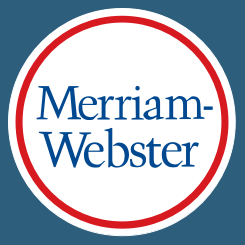 noun
an ability to recover from or adjust easily to adversity or change
2
[Speaker Notes: What is resilience?
In a dictionary, it is commonly seen as an ability to recover from or adjust easily to adversity or change.]
What is Resilience?
3
[Speaker Notes: From a cyber physical system perspective, a system is resilient if upon violation of a safety property, for example, because of an external disturbance)
It recovers quickly to re-satisfy the safety property, which subsequently remains true for a long enough period of time.]
What is Resilience: Lane Keeping
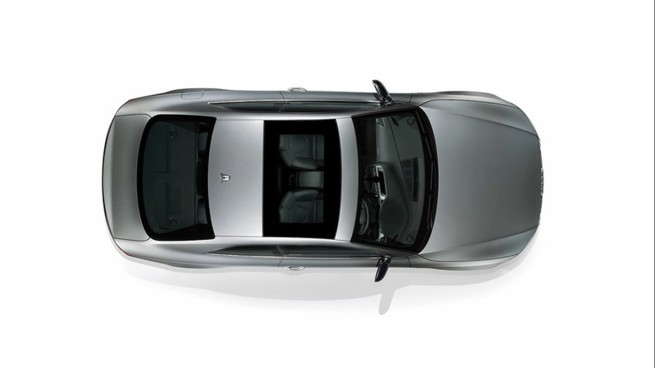 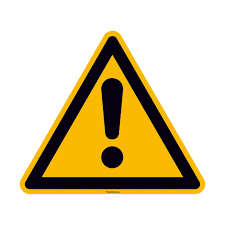 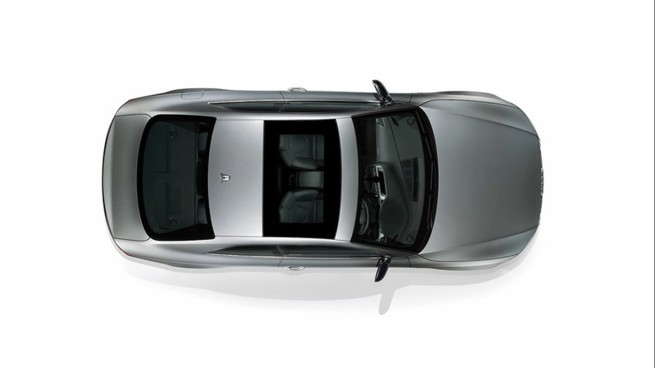 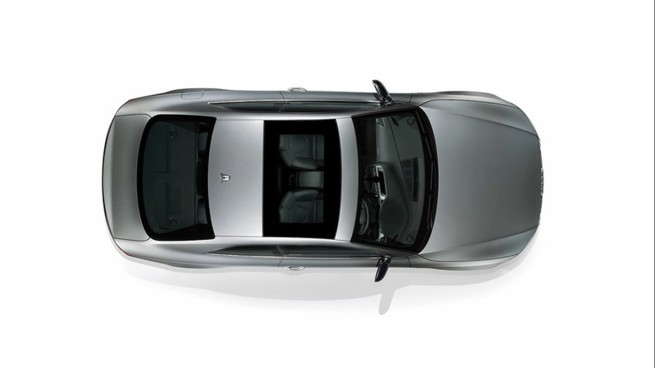 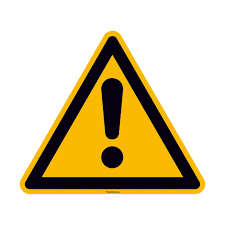 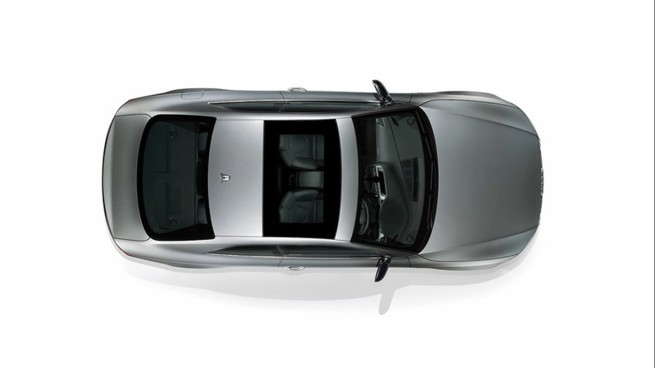 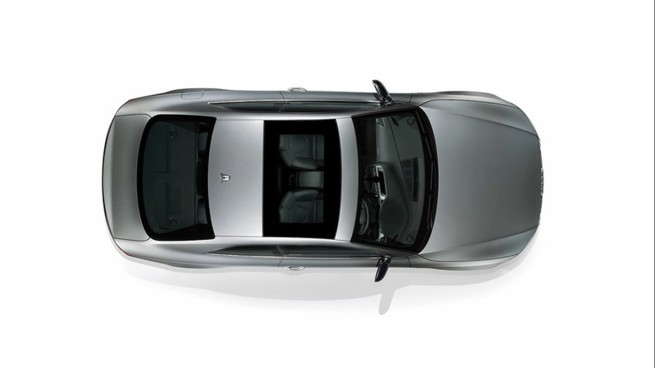 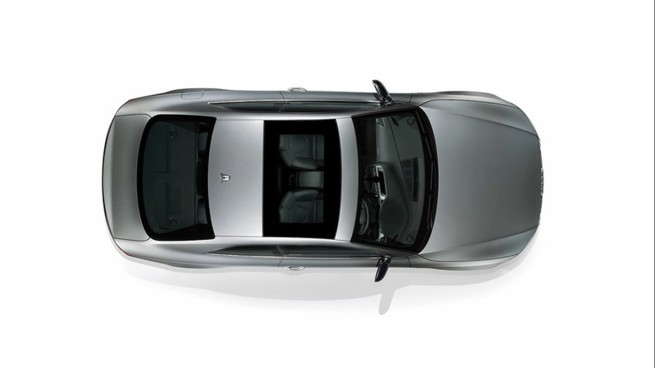 4
[Speaker Notes: Take lane keeping as an example.
Satisfying the lane-keeping requirement globally is too restrictive when an obstacle forces the vehicle to depart from the lane.
Instead, vehicle is resilient if it quickly returns to its lane and remains in the lane for as long as necessary.

%Other examples includes blood glucose control in which the glucose level should resiliently recovers after a hyperglycemia episode and remains in range.]
Aim: Formalize CPS Resilience
Signal Temporal Logic (STL) [Donze10]

Can we formalize resiliency in STL?
How can we define an STL-like semantics to quantify resiliency?
5
[Speaker Notes: In our work, we aim to formalize resilience in cps. 
Signal temporal logic (STL) is a natural choice for formalizing temporal specifications.
With STL, we aim to answer the following two questions.
First, can we …..
Second, How can we …]
Related Work
Logic-based approaches
STL time robustness [Donzé10] does not consider durability
Time-shifting STL formulas [Aksaray21] only considers recoverability and no semantics provided

Control-theoretic characterization
A resilience measure [Bouvier21] is the additional time needed for a system to reach a target under malfunctions
A resilient system [Zhu11] can restore its state after extreme events belonging to specific perturbation classes
6
[Speaker Notes: There are two major lines of work that relates to CPS resilience. 

The first is logic-based approaches to formalizing temporal properties. 
However, they generally only considers the recoverability of a safety property, and some of them does not provide semantics.

The second line of work lies in control-theoretic characterization.
However, they usually define a resilience measure as a control objective and do not formulate the resilience from a logical perspective.]
Our Contributions
7
[Speaker Notes: We conclude our contributions as follows.
The first is an STL-based framework for reasoning about resiliency. We formalize it as a combination of recoverability and durability.

The second is to provide a quantitative semantics using a set-based approach. It does not prioritize recoverability over durability or vice versa, hence retains all non-dominated pairs.
To the best of our knowledge, it represents the first STL-based multi-dimensional quantitative semantics.]
Presentation Outline
8
[Speaker Notes: In the remaining presentation, we first introduce the background of STL and its semantics]
Signal Temporal Logic (STL) [Maler04, Donze10]
STL syntax
9
[Speaker Notes: Signal temporal logic describes real-valued, temporal properties in cyber physical systems. 
The atomic propositions is defined as an inequality in which a mapping \mu over a temporal signal ksai is no less than a real value c.

The temporal operator Until describes that phi_1 is true until phi_2 becomes true in time interval I.

The temporal operators Finally and Globally can be derived from Until.  
The finally expression is true if phi is true at least once in I and the globally expression is true if phi is always true with in I]
STL Boolean Semantics [Maler04, Donze10]
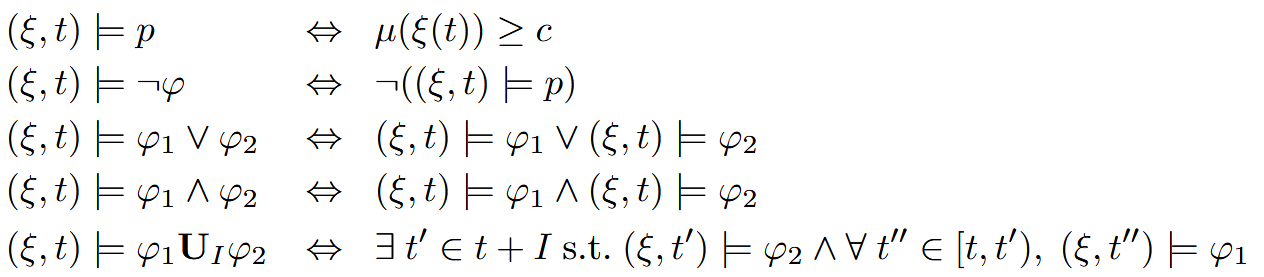 10
[Speaker Notes: In our work, we mainly consider discrete-time signals.
STL is equipped with a qualitative Boolean semantics indicating the satisfaction of a signal wrt a property at a given time.]
STL Space Robustness [Donze10]
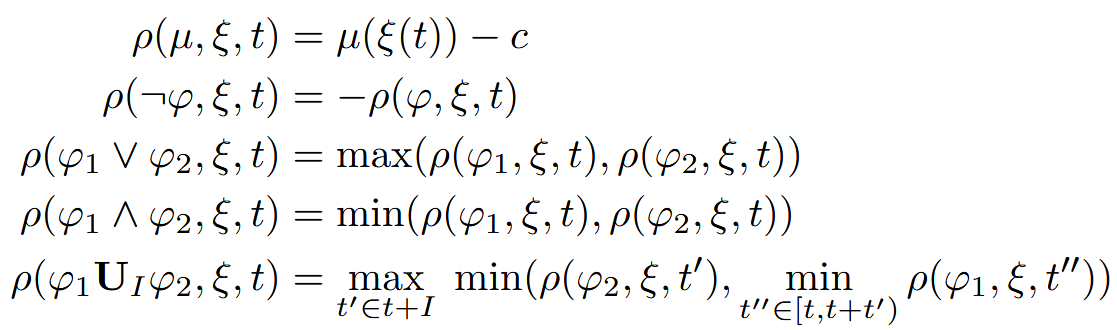 11
[Speaker Notes: The robustness semantics indicate the extend of the Boolean semantics.
It is a quantitative semantics that describes how much a signal can be perturbed (/pərˈtərbd/) before affecting the Boolean property satisfaction.
The robustness semantics are essentially using subtraction in place of comparison in the atomic case, and maximum and minimum in place of logical disjunction and conjunction in the composite cases.]
STL Space Robustness: Soundness and Completeness
12
Presentation Outline
13
[Speaker Notes: Next, we introduce the syntax our new logic, srs]
Recoverability in Resiliency
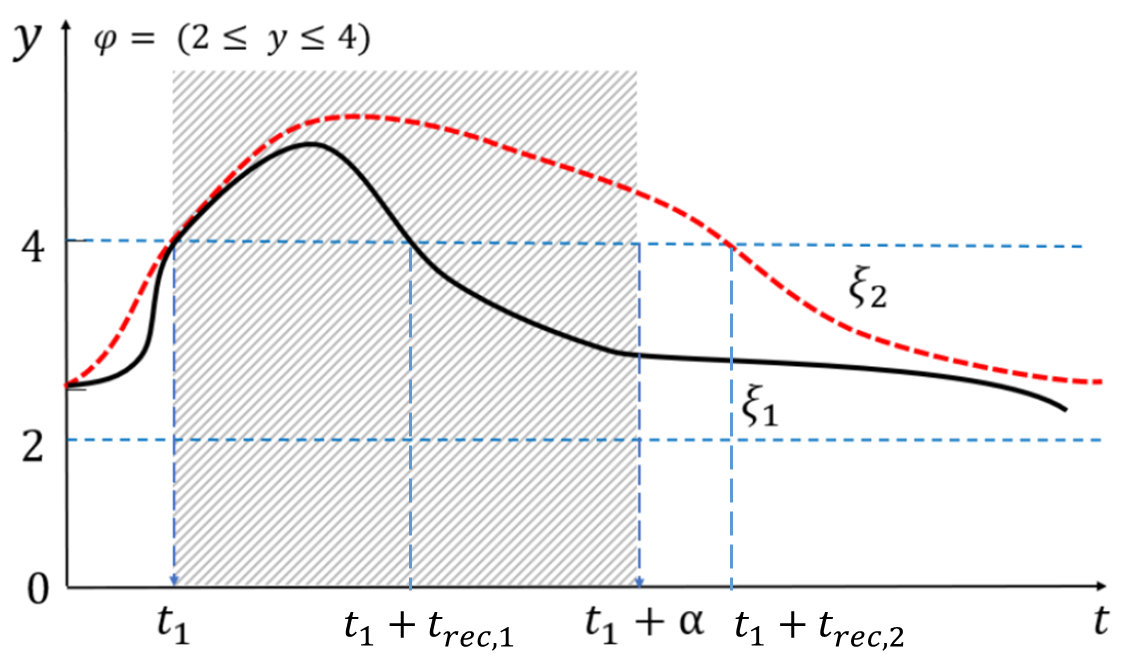 14
Durability in Resiliency
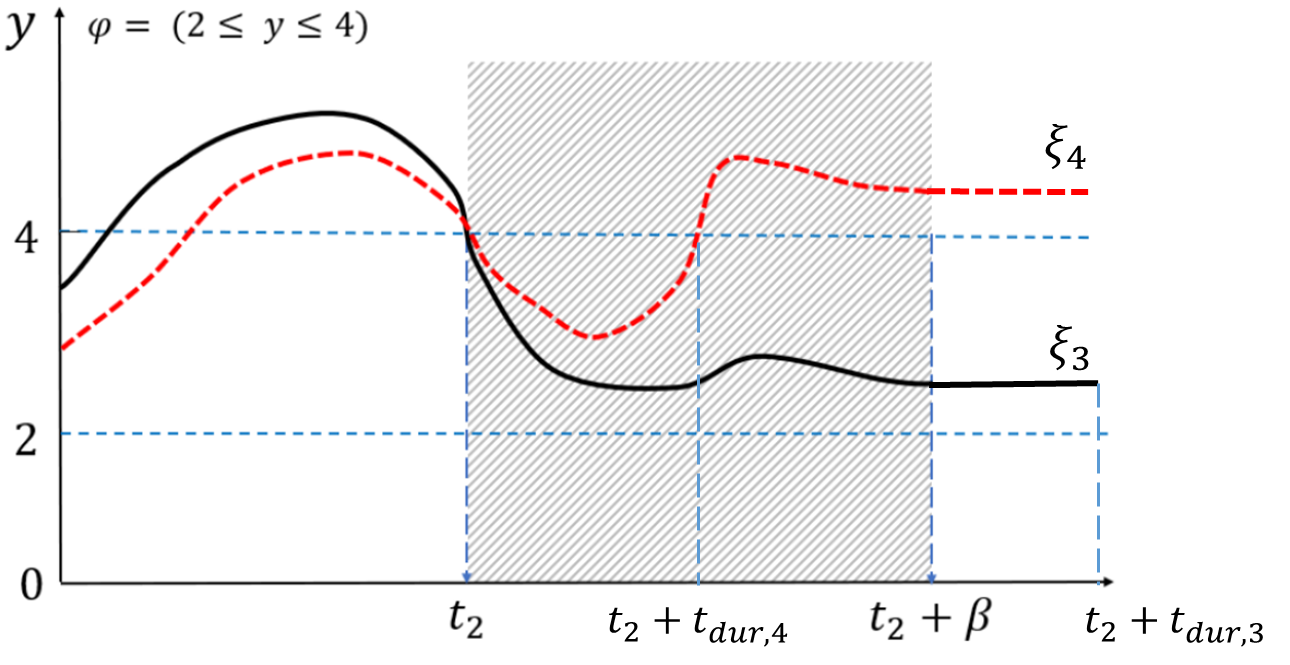 15
A Logical Characterization
16
[Speaker Notes: We want to characterize these two requirements from a logical perspective.

And we found that they are captured by the STL formula
Not phi holds until always phi holds where until is bounded by interval [0,alpha] and always is bounded by [0,beta)

We also want to combine multiple R-expressions to express specifications such as 
Eventually resilient    and    resilient wrt to two properties at the same time]
SRS: An STL-based Resiliency Specification Language
17
Presentation Outline
18
[Speaker Notes: Next, we discuss the semantics for this new logic]
Towards a Quantitative Resiliency Semantics
Challenge: compare resiliency of two signals
Good recoverability, but bad durability
Good durability, but bad recoverability
Which of the two signals is more resilient?
19
[Speaker Notes: Before we go into the semantics definition. 

under the assumption that recoverability and durability are equally important, a question is that when one signal has better recoverability but worse durability than another, which signal is more resilient?]
Towards a Quantitative Resiliency Semantics
20
Towards a Quantitative Resiliency Semantics
21
Towards a Quantitative Resiliency Semantics
23
[Speaker Notes: We define a new notion of dominance

A pair dominates another if its sum of signs are greater than the other. Which means the signal satisfies more requirements than the other.
For example, (1,1) dominates (-2,3)

A pair can also dominate another if it pareto dominates the other even though their sums of signs are the same.
For example, (2,3) dominates (1,1)]
Maximum and Minimum Resilience Sets
24
[Speaker Notes: Then we define maximum and minimum resilience sets

Let P be a set of (rec,dur) pairs. 

Max_re(P) and min_re(P) are the sets of maximal and minimal elements of P wrt relations dominate and being dominated. 
In order word, they contains pairs corresponding to the most and least resilient signals respectively.]
ReSV (Resilience Satisfaction Value)
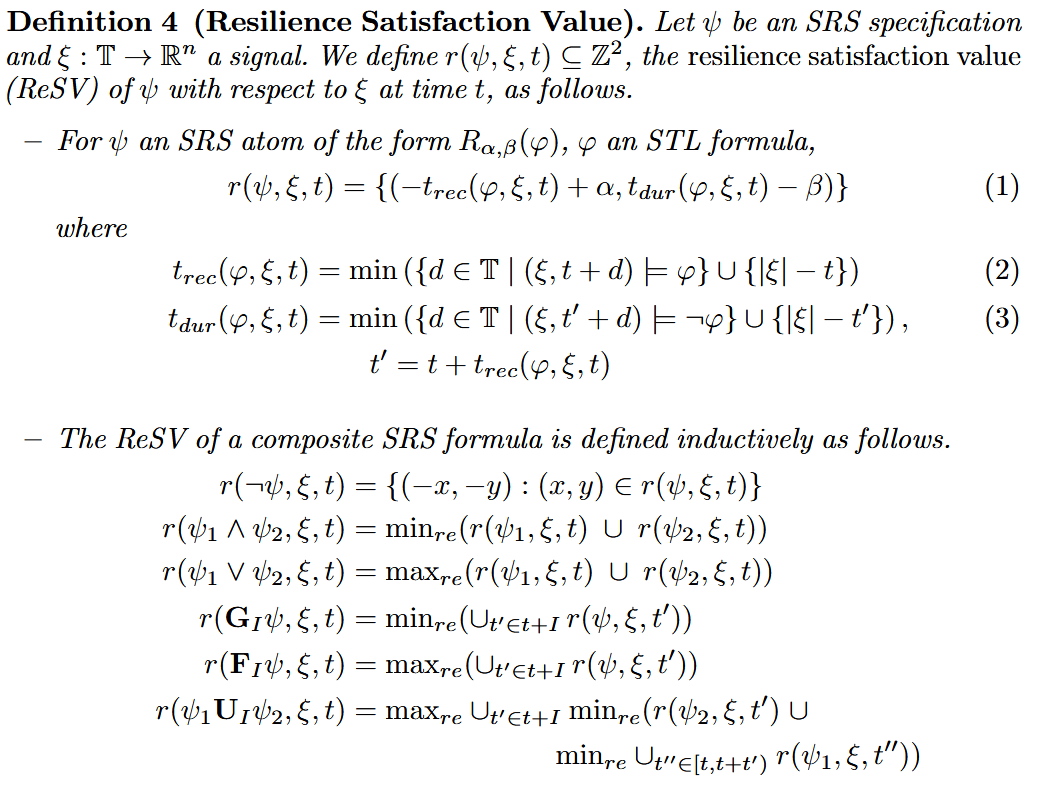 25
[Speaker Notes: We formally define the semantics called resilience satisfaction value (ResV).

In the atomic case, the semantics is a singleton set containing a pair measuring the signal ksai’s satisfaction of recoverability and durability.]
ReSV (Resilience Satisfaction Value)
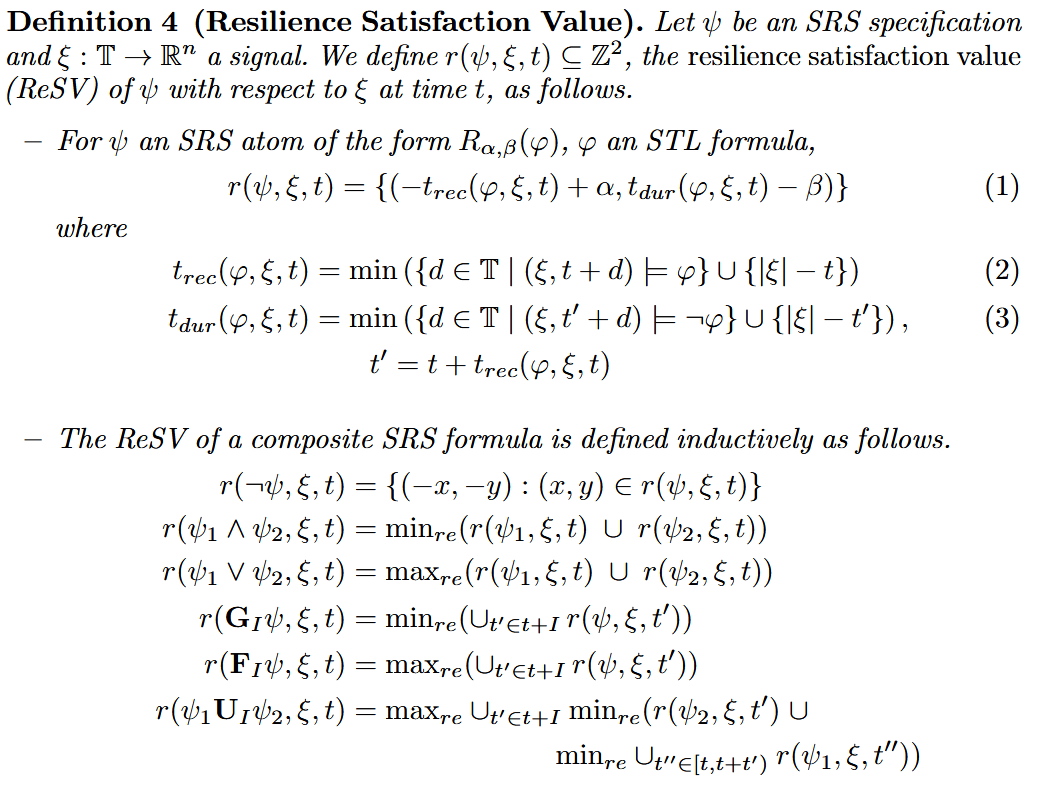 26
Presentation Outline
27
[Speaker Notes: Next, we explore the soundness and completeness of SRS semantics]
Soundness and Completeness of ReSV
28
[Speaker Notes: We prove the soundness and completeness of our semantics

The quantities in the Resv set can be used in the Boolean sense similar to the soundness and completeness of STL robustness. 

%For example , the existence of a pair that dominates (0,0) indicates the satisfaction of the SRS formula.]
Presentation Outline
29
[Speaker Notes: Last, we demonstrate the utility of our SRS logic and ReSV semantics on a case study]
Case study – UAV package delivery
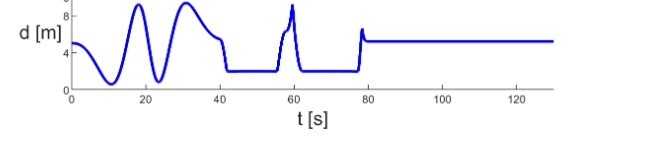 30
[Speaker Notes: We consider an UAV package delivery mission where the UAV needs to drop off packages on the rooftops of buildings

The properties for the UAV contain 

Height regulation that restrict the maximum height allowed for the UAV

Package delivery at a certain location to drop the package

 and collision avoidance that request minimum distance to the buildings.]
Case Study – UAV Package Delivery
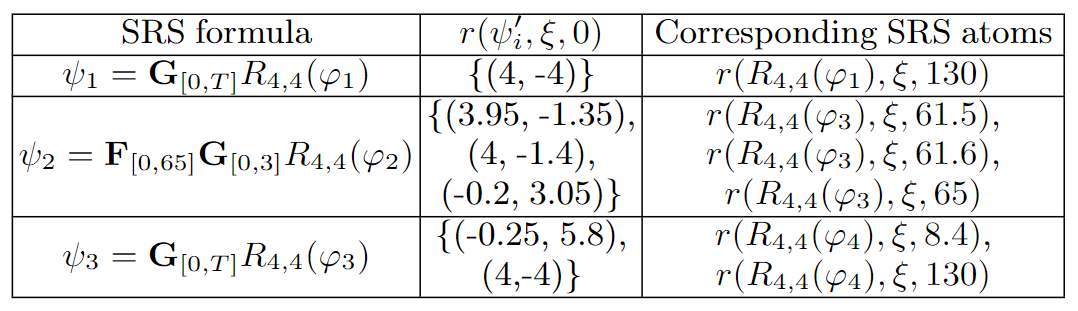 31
[Speaker Notes: We formulate SRS formulas to express different resiliency requirements for above properties for the UAV.
For example, psi_1 describes the globally resiliency in the whole trajectory for the height regulation property. The time bounds for recoverability and durability are both set to be 4.]
Case Study – UAV Package Delivery
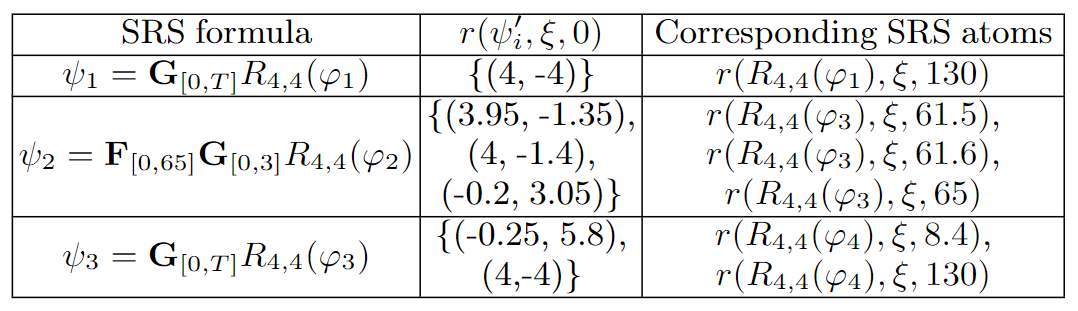 32
[Speaker Notes: Psi_2 describes the requirement for the best-case resiliency episodes (due to the outermost F operator) in time interval 0,65 of the ReSV of the worst cases episodes (due to the inner G operator) in the subsequent interval [0,3].

It requires the Resiliency of the package delivery property, \phi_2 to be finally true for a period of time.]
Case Study – UAV Package Delivery
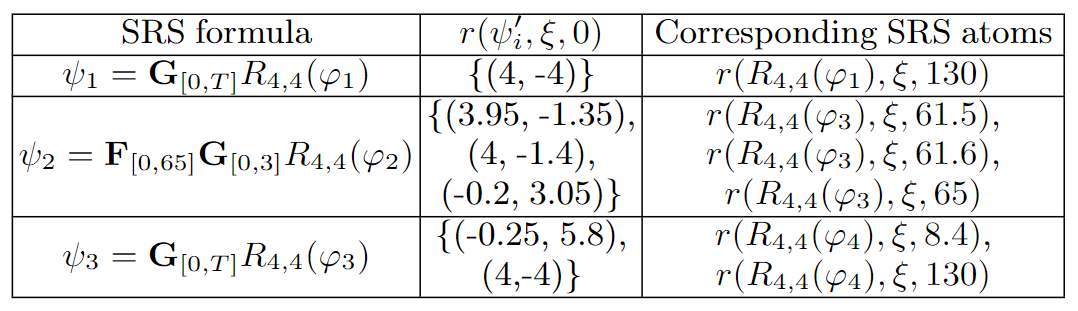 33
[Speaker Notes: Because of the outermost G operator in psi_1,    (4, −4) represents the worst-case recovery episode (relative to the STL property phi_1) within the interval [0, T ], meaning that (4, −4)is dominated by every other (rec, dur ) pair in [0, T ]. The pair comes from the SRS atomic formula at time 130.]
Case Study – UAV Package Delivery
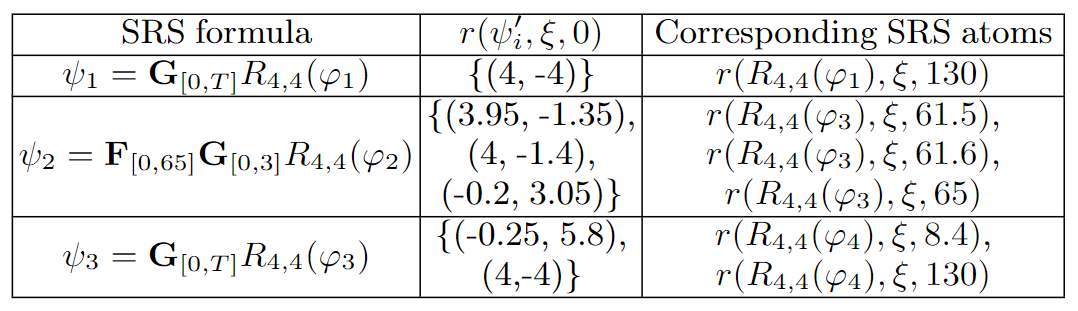 34
[Speaker Notes: The pairs in the RESV of psi_2 constitutes a non-dominated set. They reflect the overall resiliency of the UAV package-delivery mission.

For example, the first pair indicates at time 61.5, the recoverability of phi_2 is satisfied but the durability is not.]
Conclusion
35
[Speaker Notes: To conclude our presentation, we established an STL-based framework to reason about CPS resiliency in terms of recoverability and durability.

We provide syntactic characterization and a multi-dimensional semantics for our logic, SRS.

And it is the first STL-based multi-dimensional semantics which can be extended to arbitrary multi-requirement specifications.]
References
[Bartocci18] Bartocci, Ezio, et al. "Specification-based monitoring of cyber-physical systems: a survey on theory, tools and applications." Lectures on Runtime Verification, 2018. 135-175.
[Cook10] Cook, Byron, et al. "Proving stabilization of biological systems." International Workshop on Verification, Model Checking, and Abstract Interpretation, 2011.
[Donze10] Donzé, Alexandre, and Oded Maler. "Robust satisfaction of temporal logic over real-valued signals." International Conference on Formal Modeling and Analysis of Timed Systems, 2010.
[Maler04] Maler, Oded, and Dejan Nickovic. "Monitoring temporal properties of continuous signals." Formal Techniques, Modelling and Analysis of Timed and Fault-Tolerant Systems, 2004. 152-166.
[Aksaray21] Aksaray, D.: Resilient satisfaction of persistent and safety specifications by autonomous systems. In: AIAA Scitech 2021 Forum. pp. 1124–1134 (Jan 2021).
[Bouvier21] Bouvier, J., Xu, K., Ornik, M.: Quantitative resilience of linear driftless systems. In: Proceedings of the Conference on Control and its Applications. pp. 32–39. SIAM (Jul 2021).
[Zhu11] Zhu, Q., Başar, T.: Robust and resilient control design for cyber-physical systems with an application to power systems. In: Proceedings of IEEE Conference on Decision and Control and European Control Conference. pp. 4066–4071. IEEE (Dec 2011).
36
37
38
39
Dominance
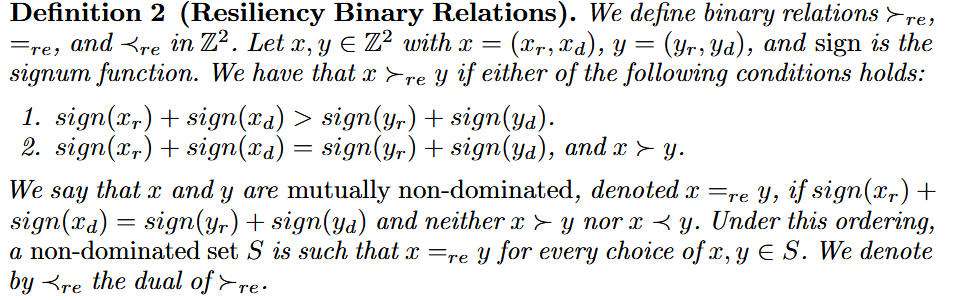 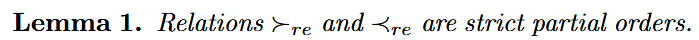 Max and min resilience sets
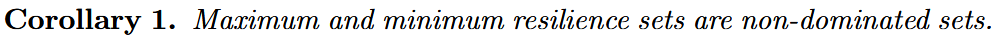 [Speaker Notes: Let’s do a quick exercise if there is time
Algorithm is same as brute force Pareto front]
Example
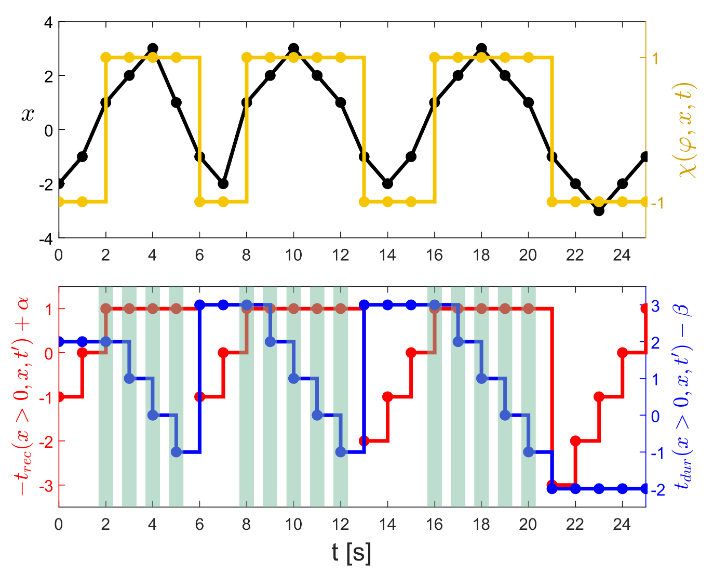 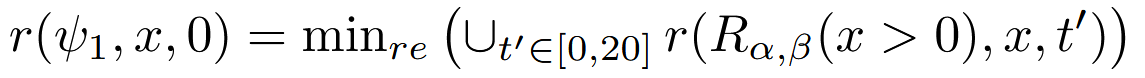 [Speaker Notes: Say formula in natural language]
Example
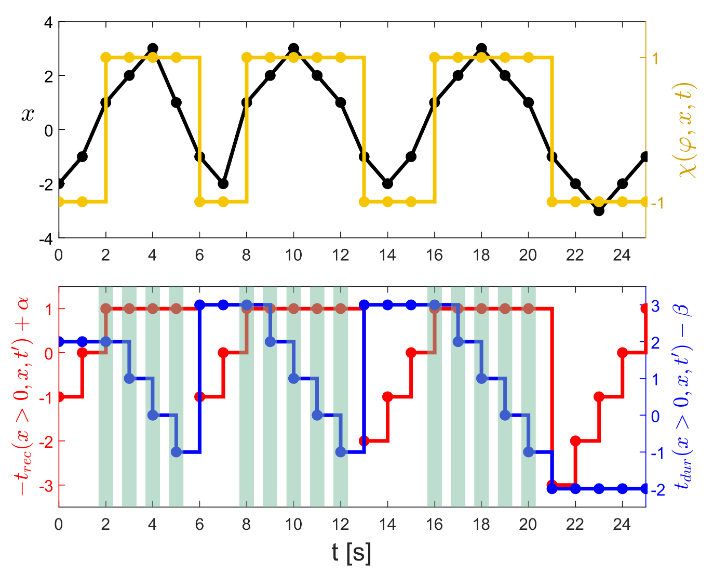 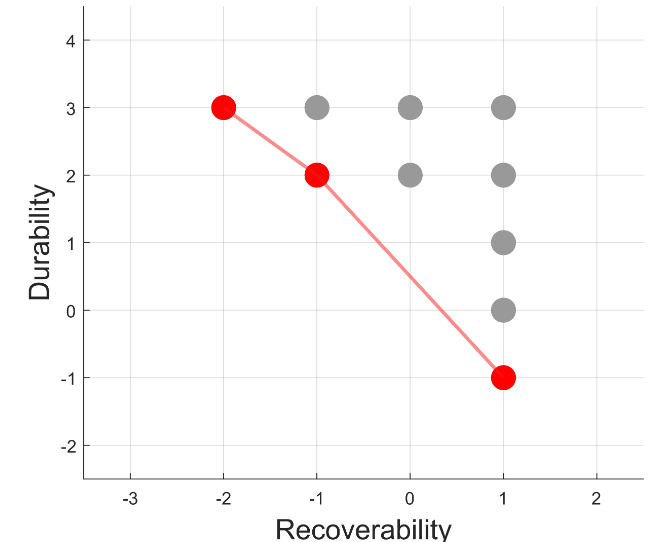 [Speaker Notes: Say formula in natural language]
ReSV and Boolean satisfiability
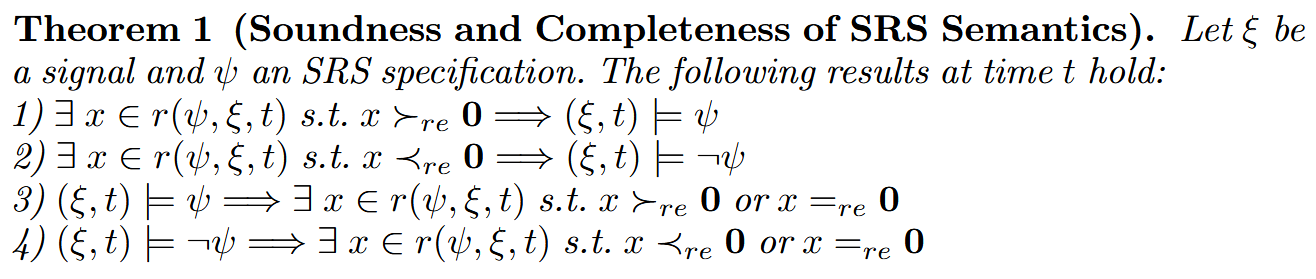 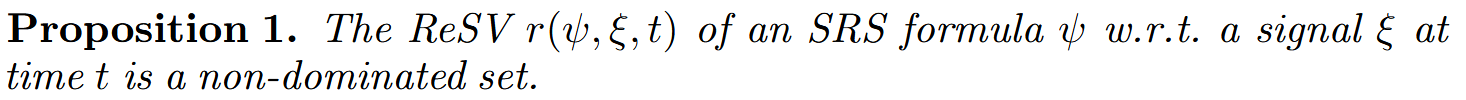 44
[Speaker Notes: We believe that this holds more strictly – say a bit more]